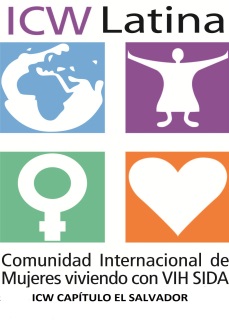 RENDICIÓN DE CUENTAS 2018
ASOCIACIÓN ICW CAPITULO EL SALVADOR
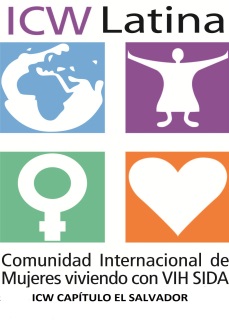 MISION
Somos una asociación formada por mujeres con VIH-sida que estamos trabajando por defender y promover los derechos humanos, Contribuir al desarrollo integral y mejoramiento de la calidad de vida de las mujeres con el virus de inmunodeficiencia humana y mujeres con VIH avanzado, mediante la gestión, promoción y ejecución de planes, programas y proyectos en el ámbito de salud, así como mediante el asesoramiento a organismos oficiales y organismos privados.
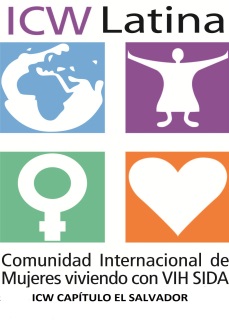 VISION
Ser una asociación reconocida a nivel  nacional e internacional que construye  un mundo donde nuestras voces sean escuchadas donde se respeten y cumplan nuestros derechos, donde toda mujer tenga total acceso a cuidados y tratamiento.
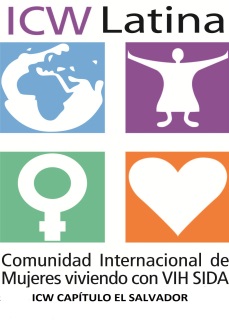 OBJETIVO GENERAL:
Contribuir en la respuesta de país a la epidemia por VIH  promoviendo la participación de personas, mujeres con VIH y VIH avanzado en acciones de prevención, promoción de derechos humanos y sensibilización comunitaria ante el VIH en El Salvador.
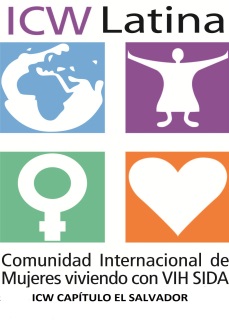 Acciones en Prevención, Promoción de Derechos humanos.
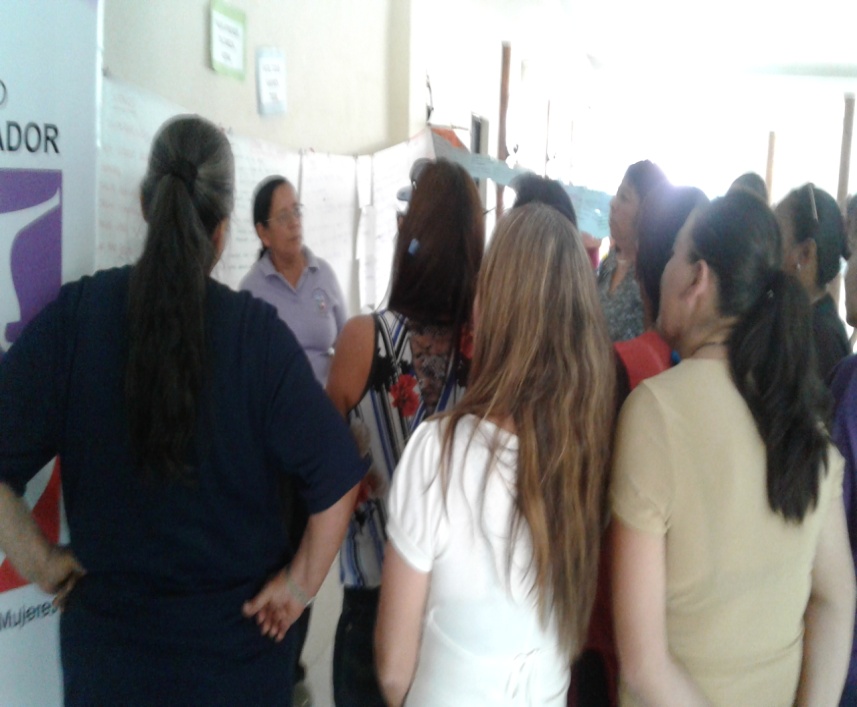 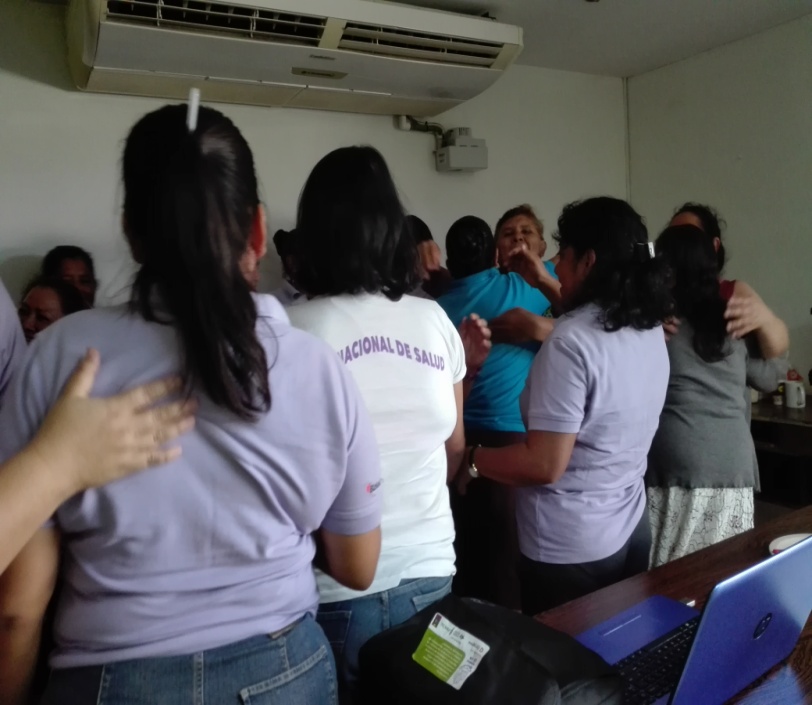 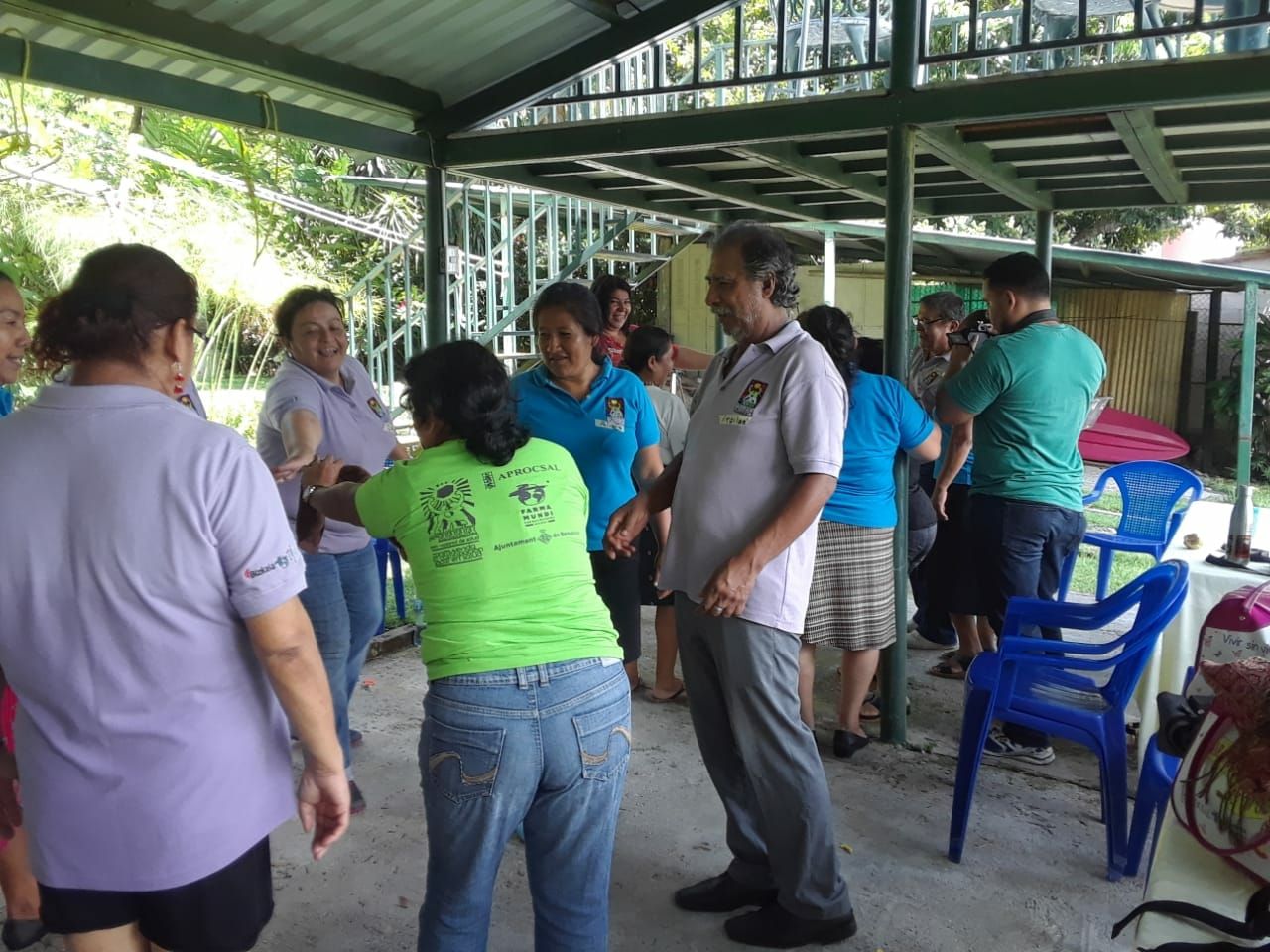 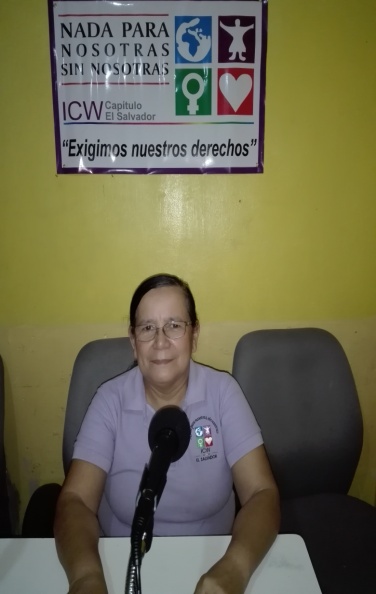 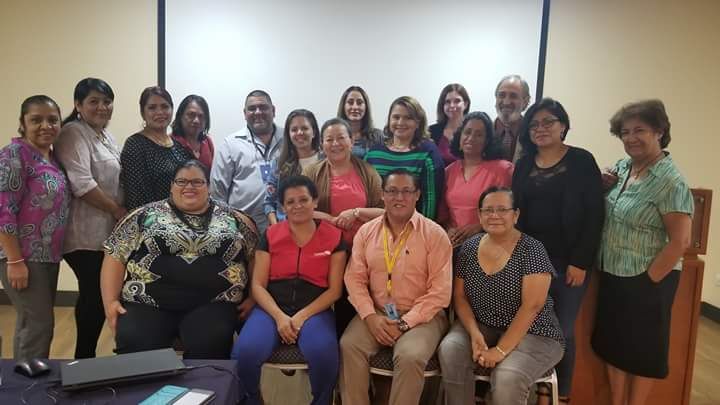 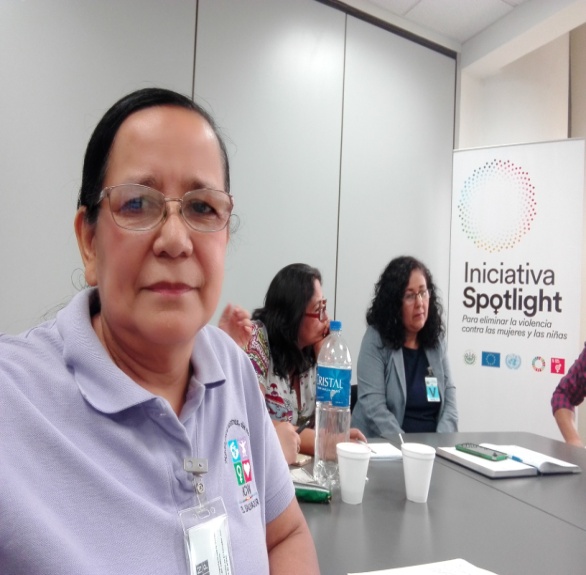 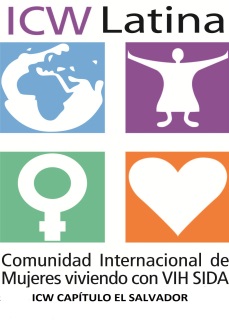 Incidencia política
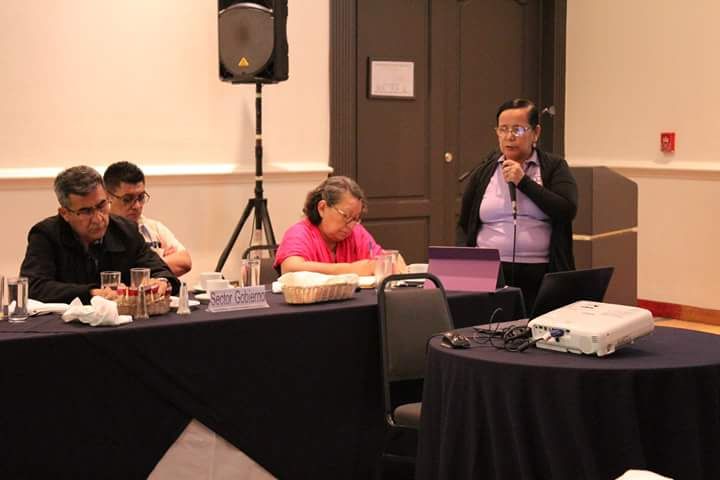 MCP-ES
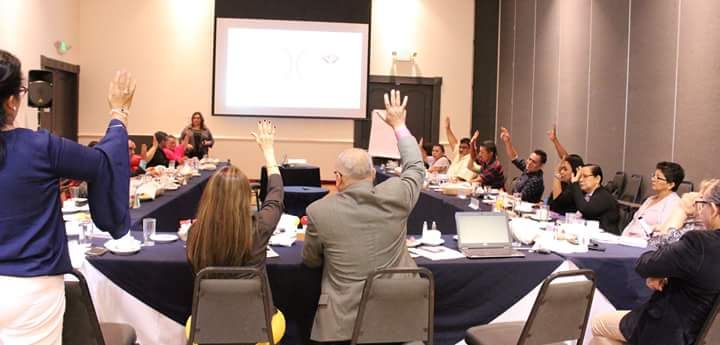 MCP-ES
SC-PN VIH
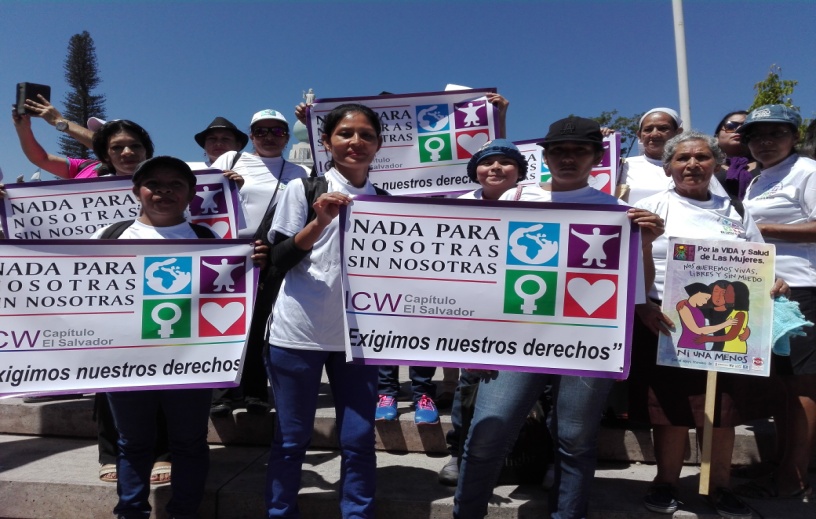 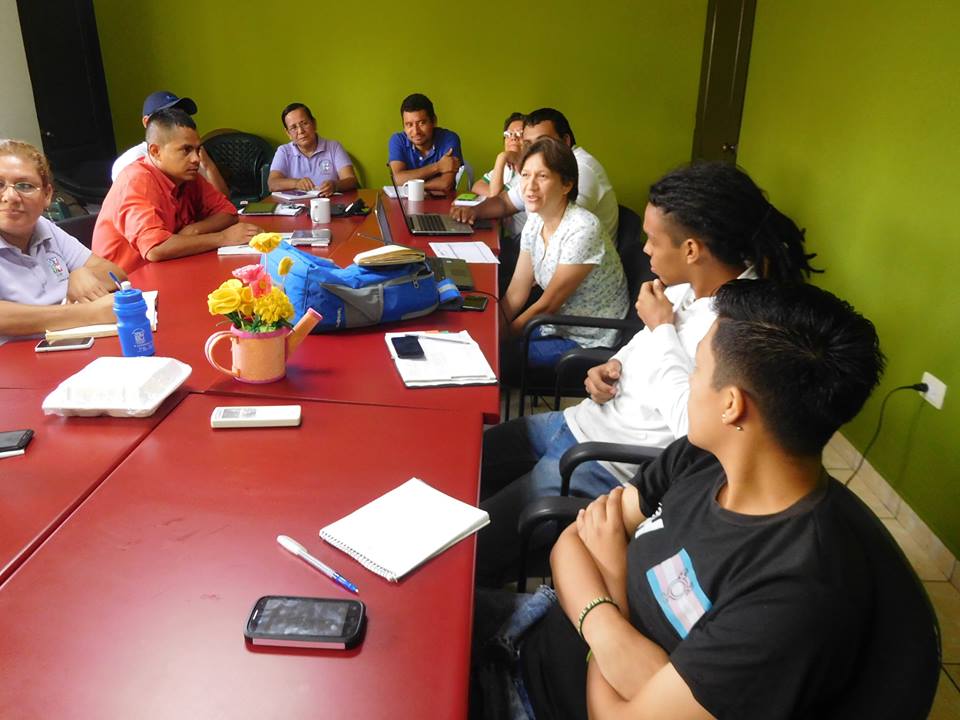 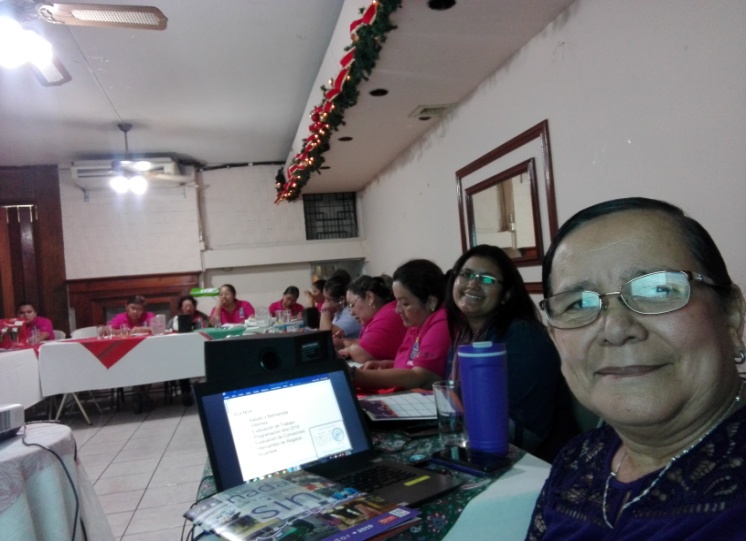 MPVSM/FNS
MSSR/FNS
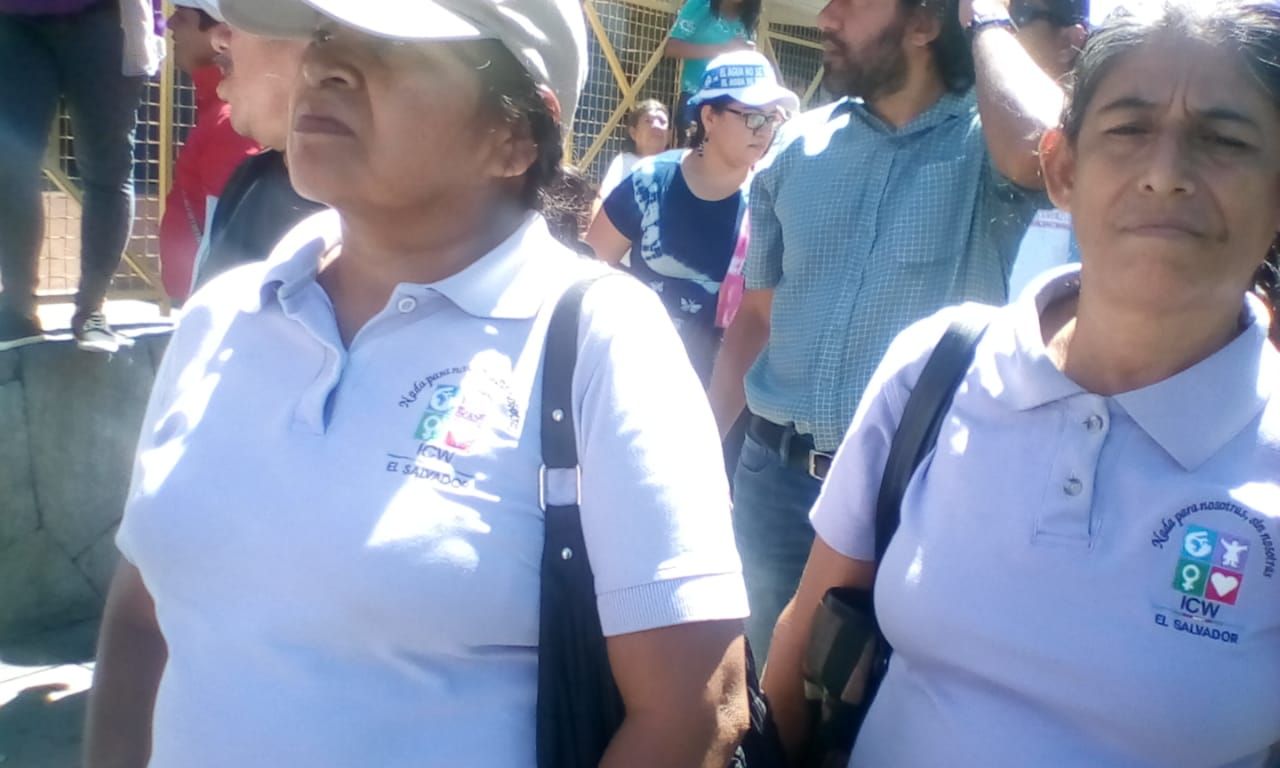 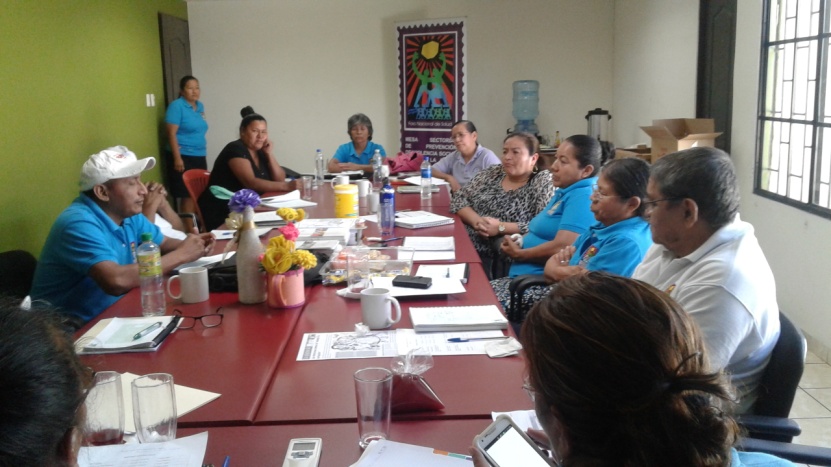 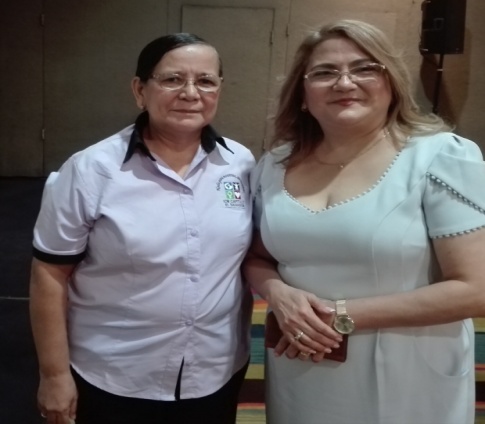 MSPVM/FNS
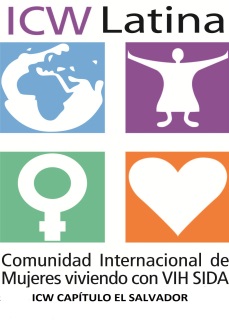 Trabajo de pares en grupos de apoyo y Autoapoyo de personas con VIH.
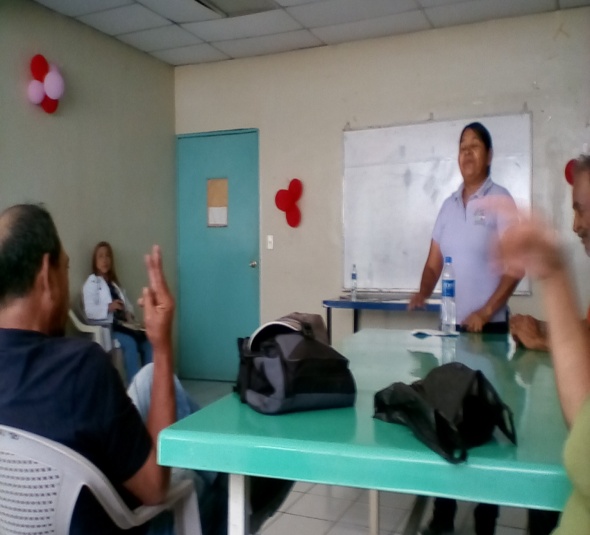 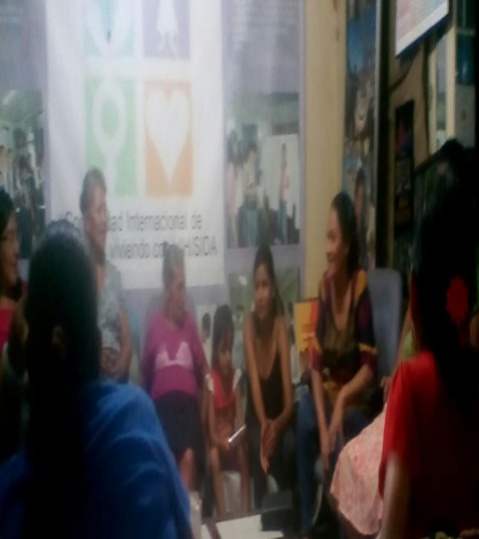 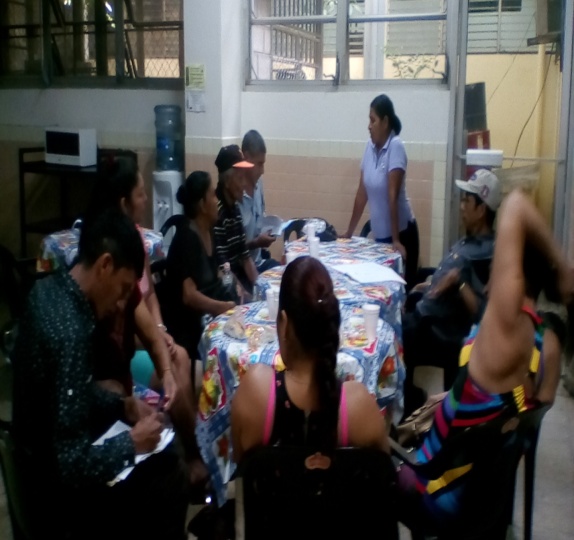 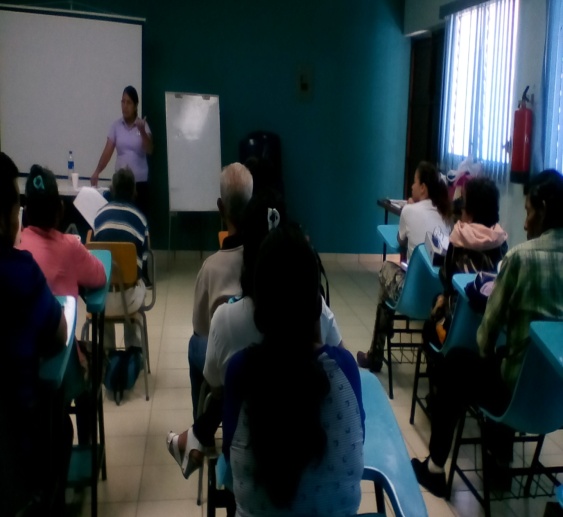 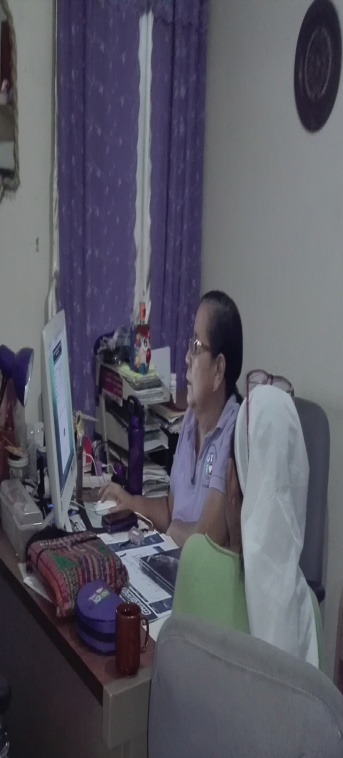 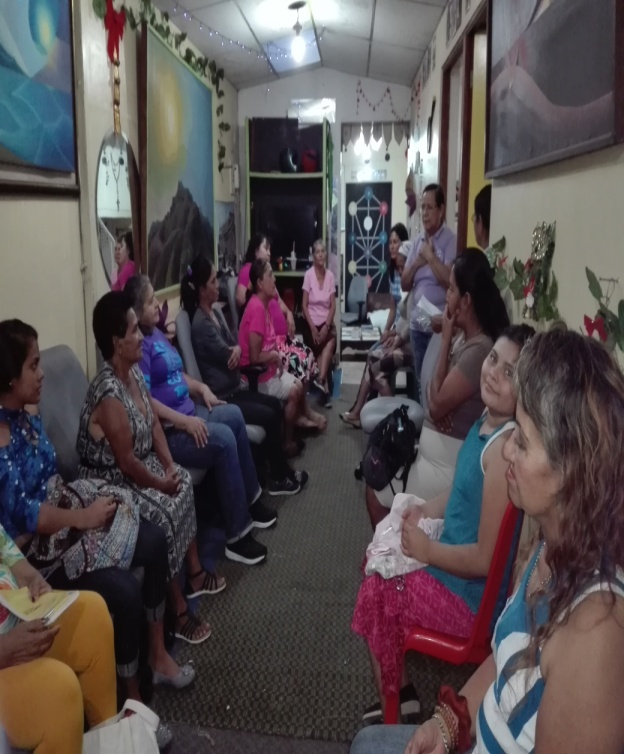 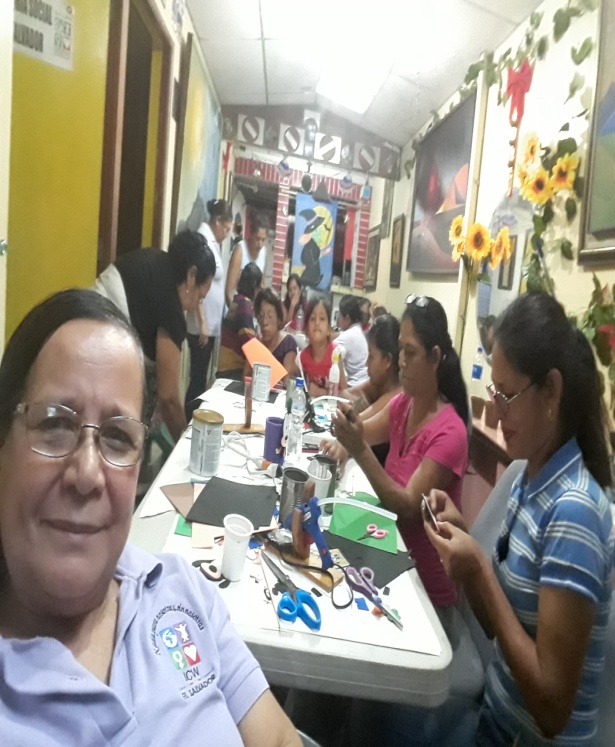 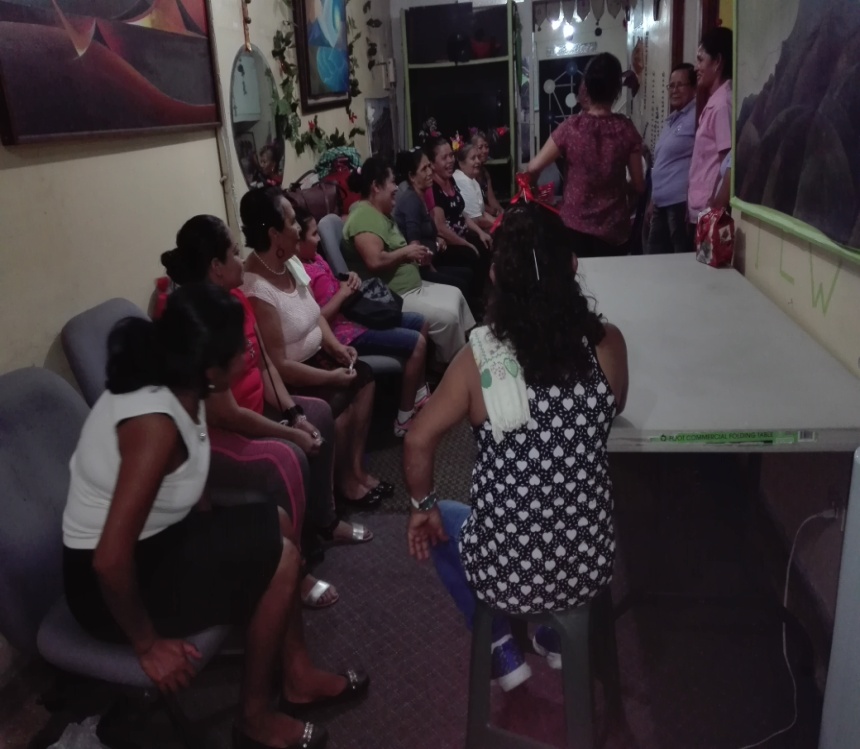 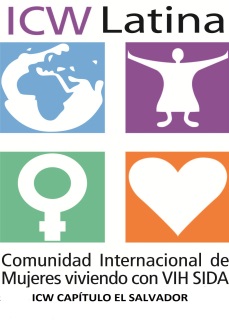 PLAN DE EJECUCION
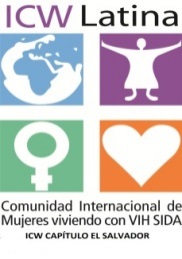 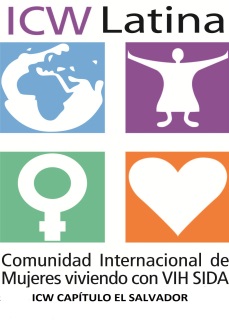 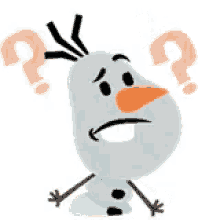 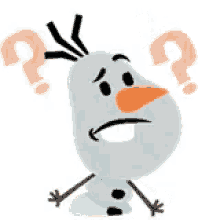 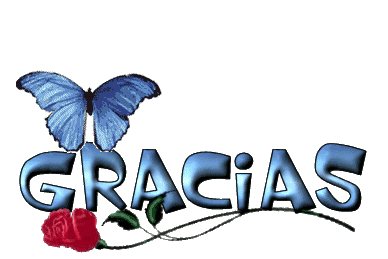